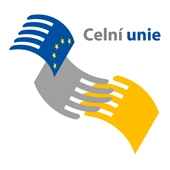 Celní správa České republiky
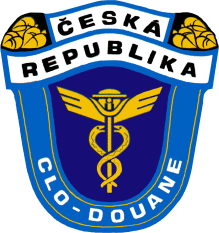 ZMĚNY V PROVÁDĚCÍCH PŘEDPISECH – CELNÍ HODNOTA 
(Stručný přehled k IA a DA k UCC)
www.celnisprava.cz
Ke dni 1.5.2016 dochází k nabytí účinnosti následujících nových celních předpisů Unie:
nařízením Evropského parlamentu a Rady (EU) č. 952/2013 ze dne 9. října 2013, kterým se stanoví celní kodex Unie (dále jen „UCC“) ,
nařízením Komise v přenesené pravomoci (EU) 2015/2446 ze dne 28. července 2015, kterým se doplňuje nařízení Evropského parlamentu a Rady (EU) č. 952/2013, pokud jde o podrobná pravidla k některým ustanovením celního kodexu Unie, v platném znění (dále jen „DA“),
prováděcím nařízení Komise (EU) 2015/2447 ze dne 24. listopadu 2015, kterým se stanoví prováděcí pravidla k některým ustanovením nařízení Evropského parlamentu a Rady (EU) č. 952/2013, kterým se stanoví celní kodex Unie (dále jen „IA“),
nařízením Komise v přenesené pravomoci (EU) 2016/341 ze dne 17. prosince 2015 kterým se doplňuje nařízení Evropského parlamentu a Rady (EU) č. 952/2013, pokud jde o přechodná pravidla k některým ustanovením celního kodexu Unie, pokud příslušné elektronické systémy dosud nejsou v provozu, a kterým se mění nařízení v přenesené pravomoci (EU) 2015/2446 (dále jen „TDA“).
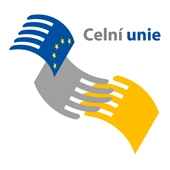 Hodnota zboží pro celní účely – převodní hodnota (čl. 70 odst. 1 UCC a čl. 128 IA)
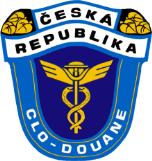 IA ruší pravidlo uznávání předchozího prodeje v řetězci postupných prodejů jako základu pro určení celní hodnoty.
Hodnota transakce zboží se určí v okamžiku přijetí celního prohlášení na základě prodeje, ke kterému došlo bezprostředně před vstupem zboží na celní území EU (čl. 128 odst. 1 IA)
Pokud je zboží prodáváno pro vývoz na celní území Unie nikoli před vstupem zboží na dané celní území, ale v okamžiku, kdy je v dočasném uskladnění nebo je propuštěno do zvláštního režimu s výjimkou vnitřního tranzitu, konečného užití nebo pasivního zušlechťovacího styku, určí se převodní hodnota na základě tohoto prodeje (čl. 128 odst. 2 IA). 
Článek 347 IA – dočasná výjimka, týkající se čl. 128 odst. 1 IA :
1. Je-li osoba, jejímž jménem je prohlášení podáno, vázána smlouvou, která byla uzavřena před 18. lednem 2016, lze převodní hodnotu zboží určit na základě prodeje, ke kterému došlo před prodejem uvedeným v čl. 128 odst. 1 tohoto nařízení. 
2. Tento článek se použije do 31. prosince 2017.
www.celnisprava.cz
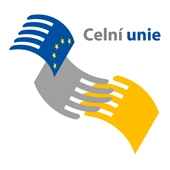 Slevy  (čl. 70 odst. 1 a 2 UCC, čl. 130 IA)
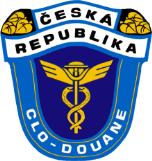 Problematika slev byla nově přímo uvedena do samostatného ustanovení, přičemž základní princip pro akceptaci slevy zůstal, tj. že sleva musí být smluvně upravena v okamžiku přijetí celního prohlášení a slevy vyplývající ze změn smlouvy po okamžiku přijetí celního prohlášení nebudou akceptovány pro účely určení či úpravy celní hodnoty. 

Citace čl. 130 IA: 

1. Pro účely určování celní hodnoty podle čl. 70 odst. 1 kodexu se slevy zohledňují, jestliže je uplatnění slev a jejich výše v době přijetí celního prohlášení upraveno v prodejní smlouvě. 
2. Slevy za včasnou platbu se zohledňují u zboží, za nějž cena nebyla v okamžiku přijetí celního prohlášení skutečně zaplacena. 
3. Ke slevám založeným na úpravách provedených ve smlouvě po přijetí celního prohlášení se nepřihlíží.
www.celnisprava.cz
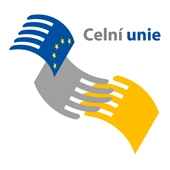 Poštovné  (čl. 70 odst. 1 UCC, čl. 139 IA)
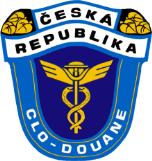 Poplatky vybírané za poštovní zásilky 

Toto ustanovení obsahuje již pouze jediný odstavec, který stanoví, že:
Poštovné vybírané za zboží zasílané poštou až na místo určení                  se s výjimkou dodatečných poštovních poplatků vybíraných na celním území EU zahrnuje do celní hodnoty tohoto zboží.
www.celnisprava.cz
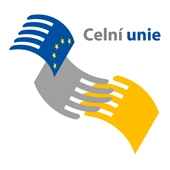 Zjednodušení při určování celní hodnoty 
   (čl. 73 UCC, čl. 71 DA)
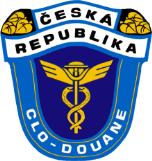 V prováděcích předpisech účinných před 1.5.2016 bylo možné zjednodušeným postupem určovat pouze připočitatelné náklady (doprava, pojištění licenční poplatky…) a odečitatelné náklady (doprava v EU, nákupní provize…). Již ze samotného znění celního kodexu Unie vyplývá změna spočívající v umožnění zjednodušeného určování celní hodnoty i např. na výrobní náklady. 

Prováděcí předpis stanoví v čl. 71 DA podmínky pro povolení takového zjednodušeného postupu.
www.celnisprava.cz
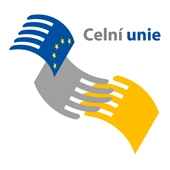 Prohlášení o údajích o celní hodnotě
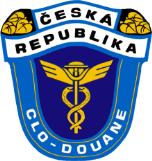 Prohlášení o údajích o celní hodnotě upravuje UCC DA Příloha 1, part 1/3 - Příloha B, kap.3 oddíl 2 pozn. 20

V rámci tohoto ustanovení byl změněn limit stanovený do 30.4.2016 čl. 179 odst. 1 písm. a) Nařízení Komise (EHS) č. 2454/93 tj. nevyžadování předkládání Prohlášení o údajích o celní hodnotě, jestliže hodnota jedné zásilky dováženého zboží nepřesahuje 10 000 EUR, pokud se nejedná o část zásilky nebo o opakované zásilky téhož odesilatele témuž příjemci. Tento limit je nově zvýšen na 20 000 EUR /od 1.5. 2016 dle čl. 6 odst. 5 písm. a) TDA/. 
Návrh již sice nepředpokládá písemnou „formulářovou“ formu podání Prohlášení o údajích o celní hodnotě D.V.1 a tyto údaje budou součástí celního prohlášení, ale dle čl. 6 Nařízení Komise v přenesené pravomoci  (EU) 2016/341, lze prohlášení o údajích o celní hodnotě D.V.1 přechodně používat až do dne nasazení AIS (Automated Import System) nejdéle však do 31. 12. 2020).
D.V.1 má však změněnou podobu!!! – viz následující informace:
www.celnisprava.cz
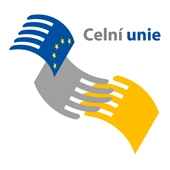 Tiskopis D.V.1
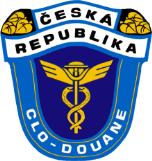 V souvislosti s nabytím účinnosti Nařízení komise v přenesené pravomoci (EU) 2016/341 k 1.5.2016 nabude účinnosti nový tiskopis Prohlášení o údajích o celní hodnotě D.V.1, který je uveden v příloze 8 tohoto předpisu (viz článek 6 odst. 3).

Nový tiskopis nahradí od 1.5.2016 dosavadní tiskopisy Prohlášení o údajích o celní hodnotě D.V.1 a D.V.BIS používané dle příloh 28 a 29 Nařízení komise (EHS) č. 2454/93 (D.V.1 BIS je zrušeno).
www.celnisprava.cz
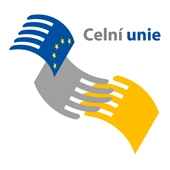 Celní správa České republiky
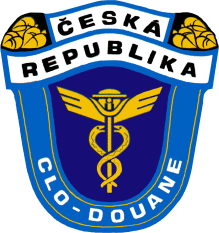 Děkuji Vám za pozornost
www.celnisprava.cz